The Business Letter
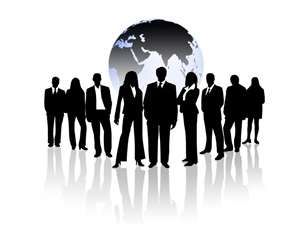 You’re Fired!
Top Ten Reasons Employees Lose Their Jobs:
Missing too much work
Spending too much time on personal calls
Spending too much time surfing the net
Being defiant
Being tardy regularly
Repeatedly missing deadlines
Taking too many breaks
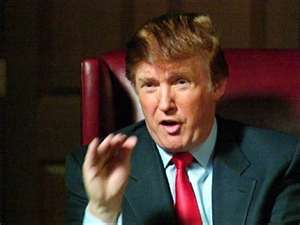 Being convicted of a felony
 Not producing the quality/quantity expected
 Unprofessional communication
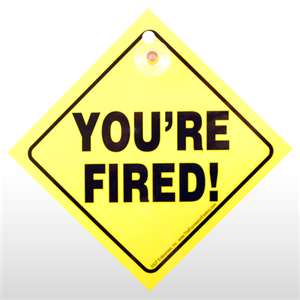 Survey:If school was a job, would you be FIRED?
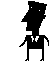 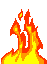 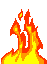 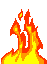 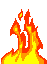 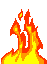 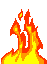 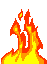 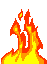 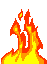 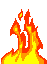 So…Let’s Talk About Professional Communication
The Business Letter:
Used to communicate with companies/schools
Must look professional
Shows your maturity and professionalism
Is usually a business’s first impression of you
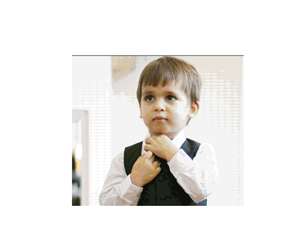 Block Format
Basic Rules:
All parts of the letter start aligned to the left
Leave a space between each paragraph
Paragraphs are not indented
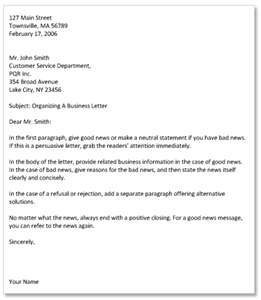 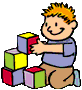 Parts of a Business Letter
Heading
Inside Address
Salutation
Body
Closing Signature
This is on the TEST
Heading
Contains:
Your Street Address
City, State, Zip Code
The Date
583 Main Street
Brantley, AL 38009
February 1, 2011
Remember: The date should 
be written out in full
Inside Address
Contains:
Name of the person you are sending the letter to
Name of the company
Street address of the company
City, State, Zip Code
583 Main Street
Brantley, AL 38009
February 1, 2011

Mrs. Ashley Catrett
Brantley High School
300 Main Street
Brantley, AL 38009
Important: Skip a space between the heading and inside address
Salutation
Contains:
The last name and title of the person to whom you are sending the letter
If you don’t know the person’s name, use “To whom it may concern:”
Followed by a colon (:)
583 Main Street
Brantley, AL 38009
February 1, 2011

Mrs. Ashley Catrett
Brantley High School
300 Main Street
Brantley, AL 38009

Dear Mrs. Catrett:
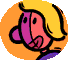 Ain’t
Da
Body
Cuz
Yall
Contains:
The purpose of the letter
Should be single spaced with two spaces between paragraphs
Do not indent
Be very professional in your wording
Goin
IDK
Glad 2 B a Bulldog
I been
I’m
Closing
Contains:
Skip a space after the body before writing the closing
Includes: Sincerely, Cordially, Regards, Respectfully
Always followed by a comma
Never “Love” in a business letter
Capitalize the first letter of the first word
Sincerely,
Mrs. Moore
Signature
Four lines below the closing, print your name
Between the closing and signature, sign your name
If your name can be a male or female name, be sure to include Mr. or Miss
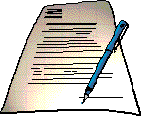 Sincerely,

Casey Moore

Mrs. Casey Moore
907 University Avenue
Troy, Alabama  36081
February 1, 2011

Mrs. Ashley Catrett
Brantley High School
100 Main Street
Brantley, AL 36009

Dear Mrs. Catrett:

I would like your assistance in changing the menu for lunch Friday.  After much 
research, I have found that pizza would be more appreciated by the students than 
the standard grilled chicken.  Thank you for your consideration.

Sincerely,

Mrs. Casey Moore

Mrs. Casey Moore
Try it out!
Write a business letter in block style to Mrs. Catrett requesting your favorite meal for Friday’s lunch!
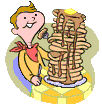